Biosynthesis and degradation of proteins
Bruno Sopko
Content
Proteosynthesis
Post-translation processing of proteins
Protein degradation
Proteosynthesis
Creation of Aminoacyl-tRNA

Amino acid + ATP ↔ Aminoacyl-AMP + Ppi
Aminoacyl-AMP + tRNA ↔ Aminoacyl-tRNA + AMP

Summary:

Amino acid + ATP + tRNA ↔ Aminoacyl-tRNA + AMP + PPi
Crystal structure of cysteinyl-trna 
synthetase binary complex with trnacys:
[Speaker Notes: Shape-selective RNA recognition by cysteinyl-tRNA synthetase. Hauenstein, S.,  Zhang, C.M.,  Hou, Y.M.,  Perona, J.J.,  (2004) Nat.Struct.Mol.Biol. 11: 1134-1141]
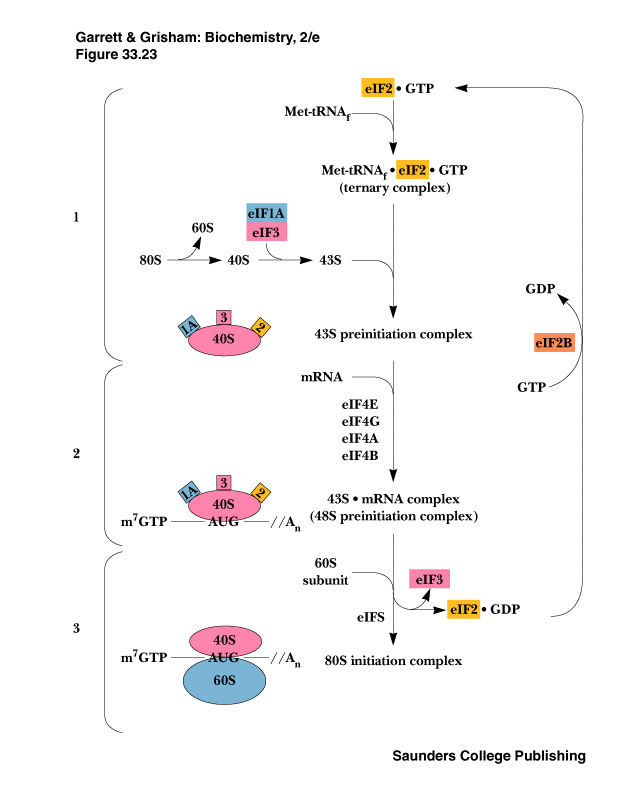 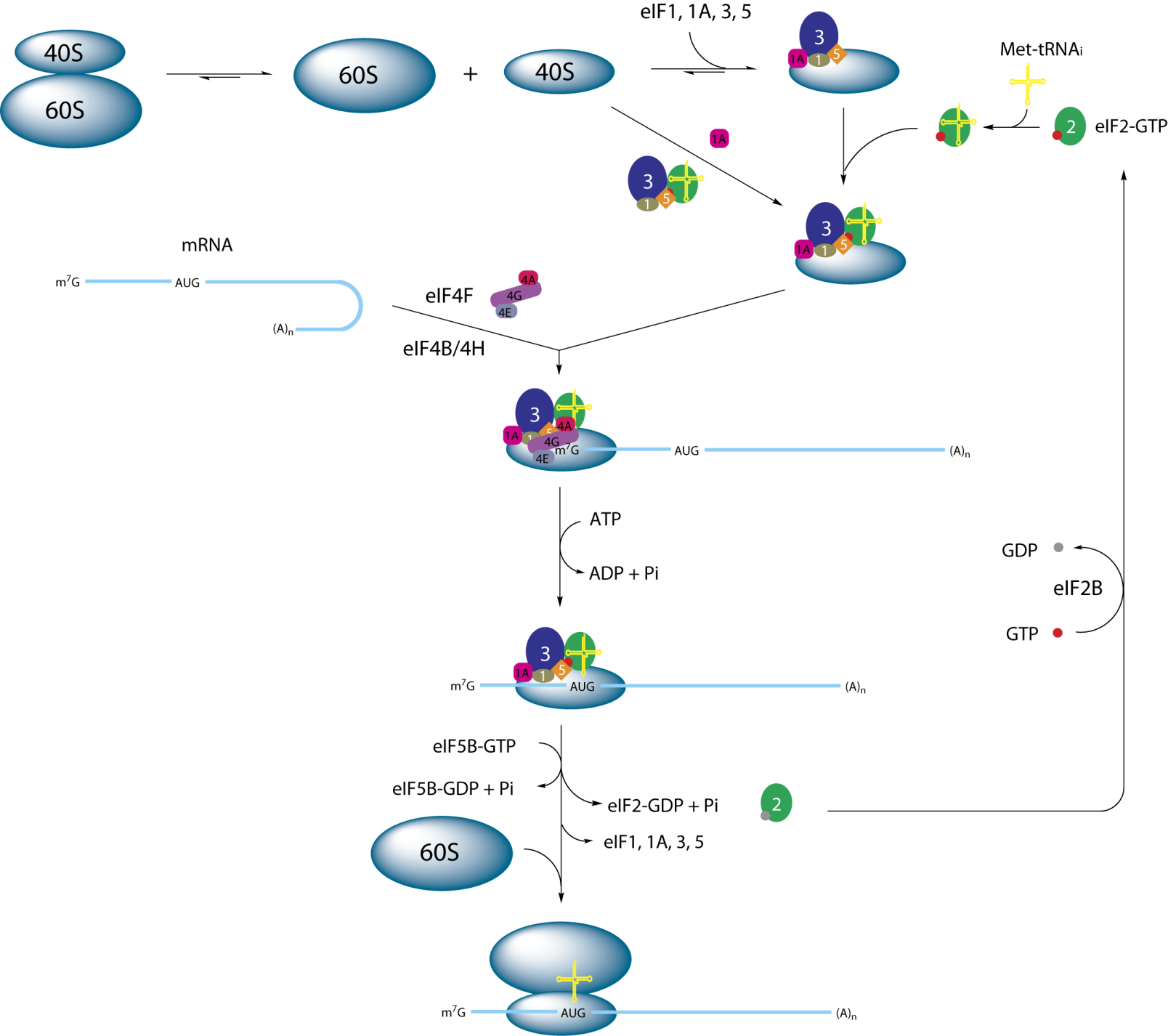 Proteosynthesis 
initialization:
[Speaker Notes: http://en.wikipedia.org/wiki/File:Eukaryotic_initiation.png]
Elongation:
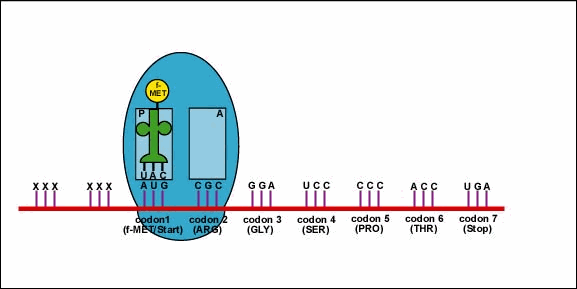 [Speaker Notes: Copyright © Gary E. Kaiser]
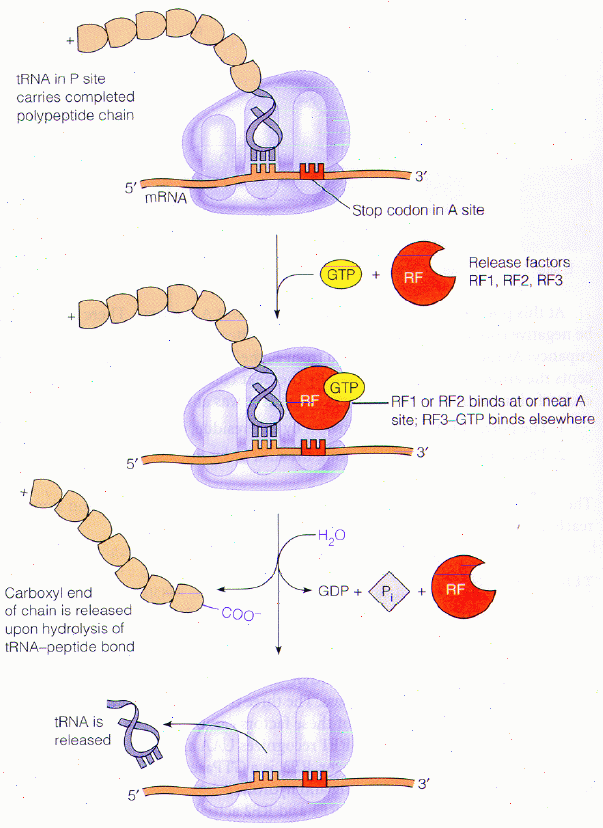 Protein synthesis 
termination:
[Speaker Notes: http://bass.bio.uci.edu/~hudel/bs99a/lecture24/lecture5_5.html]
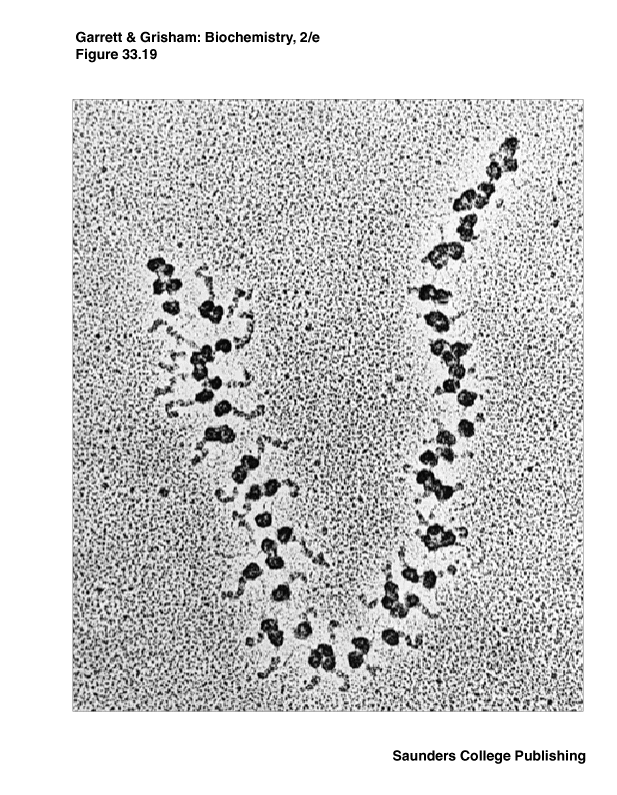 Electron microscopy 
picture
Post-translation processing of proteins
Protein folding and role of chaperones
Secondary structure
Supersecondary motifs
Hydrophobic  domains
Disulphide bonds (protein disulphide isomerase – PDI)
Proline (peptidyle proline isomerase – PPI)
Molecular chaperones are proteins that assist the 
non-covalent folding or unfolding and the assembly or 
disassembly of other macromolecular structures
A top-view of the GroES/GroEL bacterial 
chaperone complex model
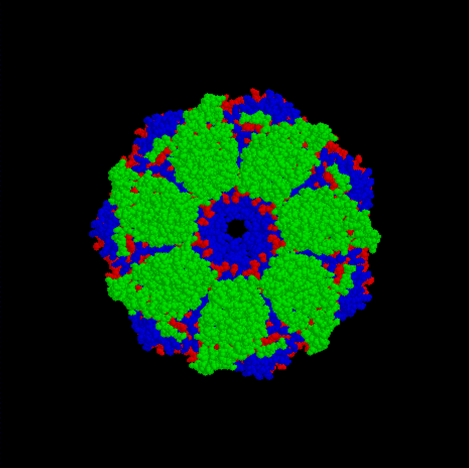 Proteolytic modifications
Cotranslational translocation
[Speaker Notes: https://iwasa.hms.harvard.edu/project_pages/translocation/downloads/cotranslational_translocation.mov]
Insulin maturation
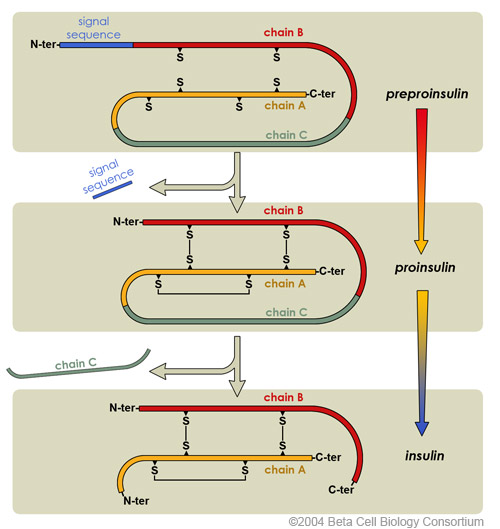 [Speaker Notes: http://upload.wikimedia.org/wikipedia/commons/7/7a/Insulin_Maturation.jpg]
Glycosylation
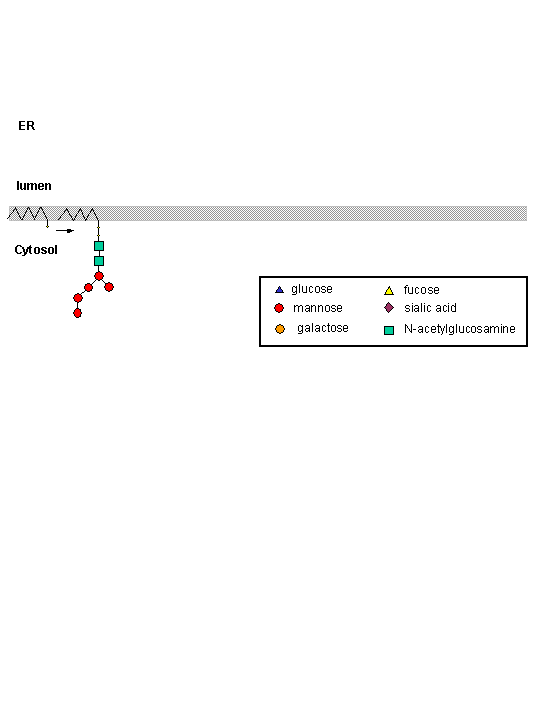 [Speaker Notes: http://employees.csbsju.edu/hjakubowski/classes/ch331/cho/eranimation.gif]
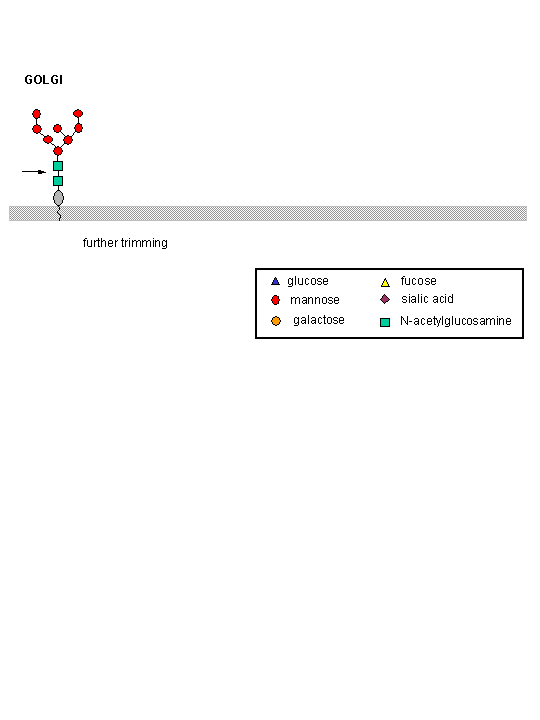 [Speaker Notes: http://employees.csbsju.edu/hjakubowski/classes/ch331/cho/golgianimation.gif]
Other protein modification
Hydroxylation (hydroxyproline, hydroxylysine)
Methylation (mono- , di- and even trimethyllysine)
PHOSPHORYLATION
Carboxylation (γ-carboxyglutamate)
Acetylation
……..
Protein degradation
Proteases
Serine proteases (trypsin, chymotrypsin, elastase ….)
Aspartate proteases (pepsin, some proteases found in lysosomes, renin, HIV-protease …)
Metalloproteases (carboxypeptidases, various matrix metalloproteases …)
Cysteine proteases (papain, cathepsins, caspases, calpains …)
Protein degradation systems
Vacuolar (lysosomes, endosomes, ER,  …)

Ubiquitine system  (proteasome)
Ubiquitin pathway I.
Ubiquitin pathway II.
[Speaker Notes: http://www.hhmi.org/biointeractive/media/proteasome-lg.wmv]
Activation of proteases
Most proteases are synthesized as larger pre-proteins. During activation, the pre-protein is cleaved to remove an inhibitory segment. 
In some cases activation involves dissociation of an inhibitory protein
Activation may occur after a protease is delivered to a particular compartment within a cell or to the extracellular milieu.
Caspases involved in initiation of apoptosis are activated by interaction with large complexes of scaffolding and activating proteins called apoptosomes.
Protease inhibitors
IAPs are proteins that block apoptosis by binding to and inhibiting caspases. The apoptosis-stimulating protein Smac antagonizes the effect of IAPs on caspases. 
TIMPs are inhibitors of metalloproteases that are secreted by cells. A domain of the inhibitor protein interacts with the catalytic Zn++. 
Cystatins are inhibitors of lysosomal cathepsins. Some of these (also called stefins) are found in the cytosol and others in the extracellular space. Cystatins protect cells against cathepsins that may escape from lysosomes. 
Serpins are widely distributed proteins that utilize a unique suicide mechanism to inhibit serine or cysteine proteases. A large conformational change in the serpin accompanies cleavage of its substrate loop. This leads to disordering of the protease active site, preventing completion of the reaction. The serpin remains covalently linked to the protease as an acyl-enzyme intermediate.
Non-specific: α2-macroglobulin